Муниципальное методическое объединение педагогов ДОУпо речевому и социально-коммуникативному развитию дошкольников
Дидактические игры как средство развития речи детей старшего дошкольного возраста
Дмитриева Инна Александровна, 
воспитатель 
МАДОУ д/с №20 «Жемчужинка»
Цель и задачи
Распространение педагогического опыта по активизации речевого развития детей дошкольного возраста посредством использования дидактической игры.
Цель:
в игровой форме систематизировать теоретические знания педагогов по формированию речи у дошкольников через дидактическую игру;
развивать у педагогов умения применять современные педагогические технологии, игровые методы и приемы для формирования речи дошкольников;
повысить интерес педагогов к проблеме формирования речи дошкольников.
Задачи:
Дидактическая игра 
- многоплановое, сложное педагогическое явление

Её функции:
обогатить словарь;
сформировать грамматический строй речи;
развивать связную речь;
совершенствовать звуковую культуру речи; 
развивать умение правильно выражать свои мысли.
Компоненты развития речи дошкольников
Развитие лексической стороны речи
Формирование грамматического строя речи
Развитие и совершенствование звуковой культуры речи
Развитие связной речи детей
Поиграем?
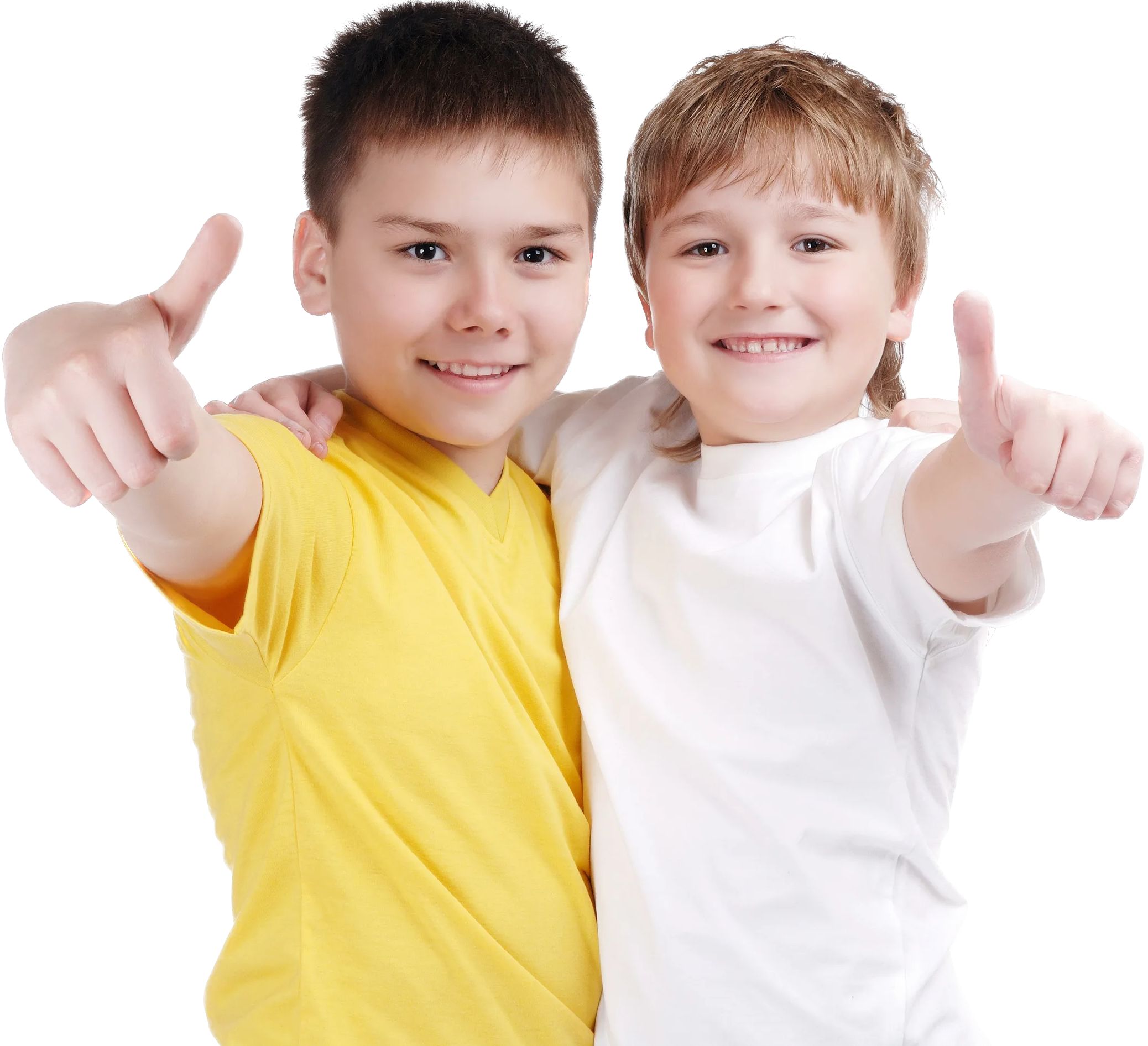 1. Развитие лексической стороны речи
Создание условий для освоения детьми словарного состава русского языка.

Дидактическая игра 
«Эстафета»
Цель: активизация глагольного словаря
«Эстафета»
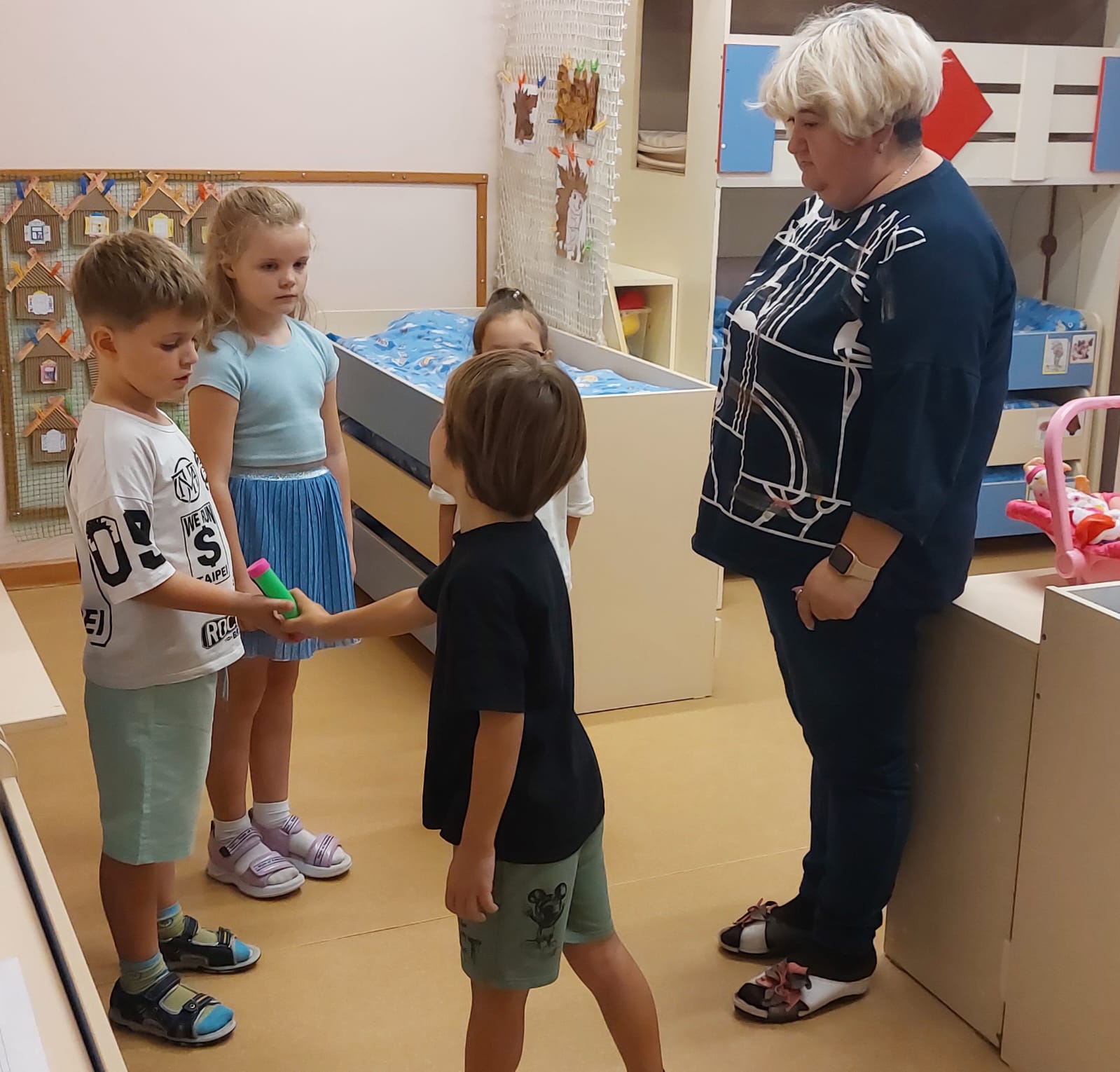 2. Формирование грамматического строя речи
Усвоение норм родного языка

Дидактическая игра 
«Накорми животное»
Цель: закрепление форм дательного падежа
«Накорми животное»
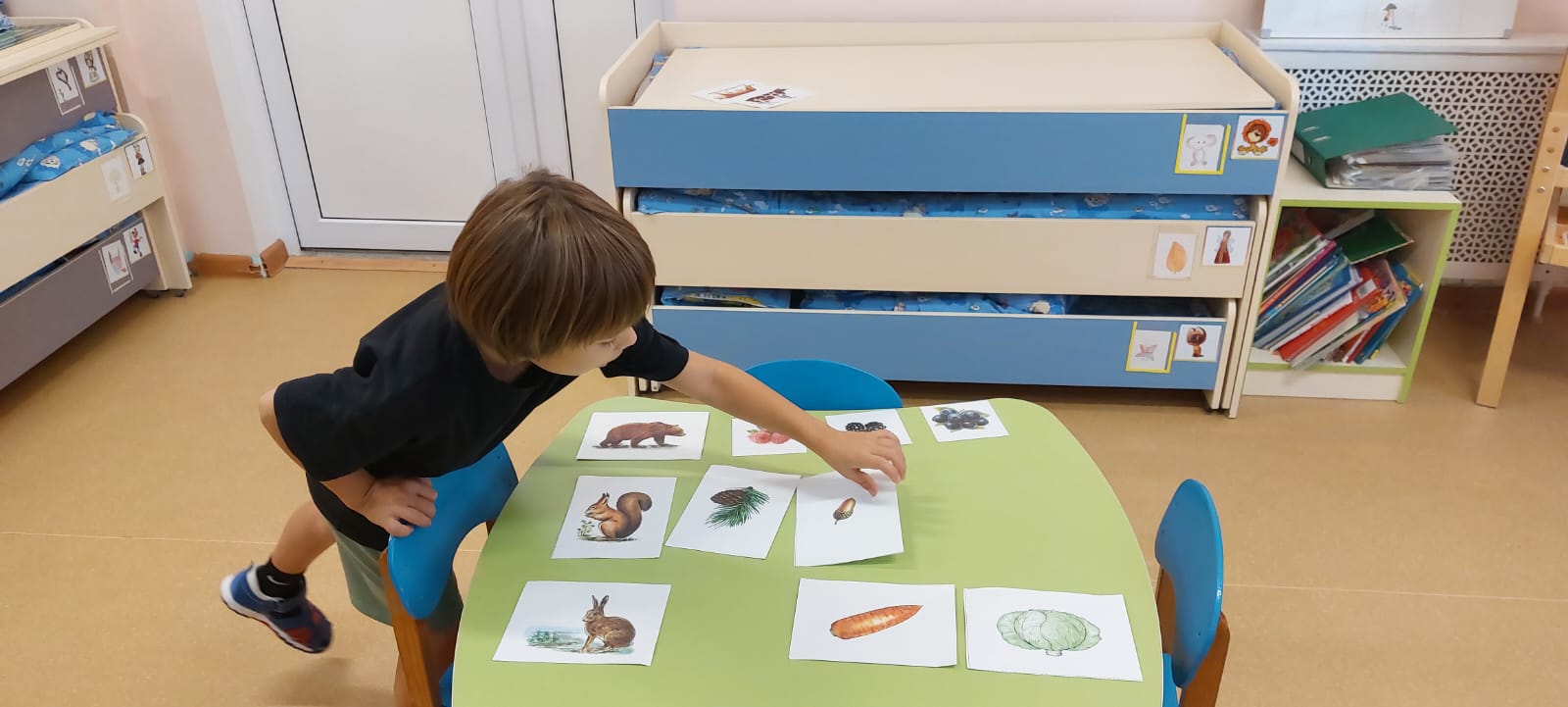 3. Развитие и совершенствование звуковой культуры речи
Включает в себя:
- развитие речевого слуха;
- обучение правильному звукопроизношению;
-овладение средствами звуковой выразительности речи (тон речи, тембр голоса, темп, ударение, сила голоса, интонация);
- выработка четкой дикции

Дидактическая игра 
«Назови слово»

Цель: развитие слухового внимания
«Назови слово»
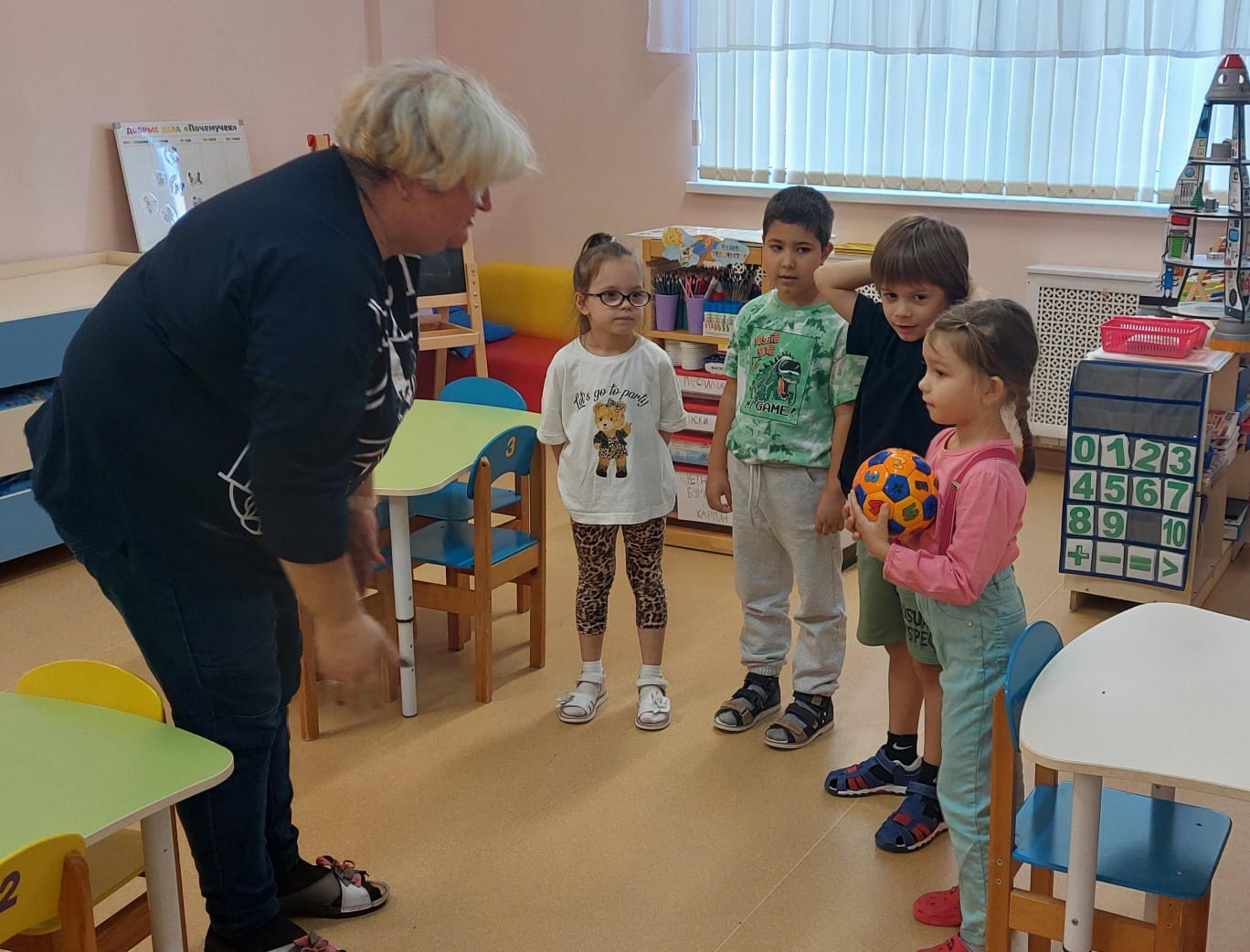 4. Развитие связной речи
Обучение детей правильно сочетать слова в устной речи, а также активизировать их коммуникативные навыки

Дидактическая игра 
«Удивительное путешествие»
СПАСИБО ЗА ВНИМАНИЕ!